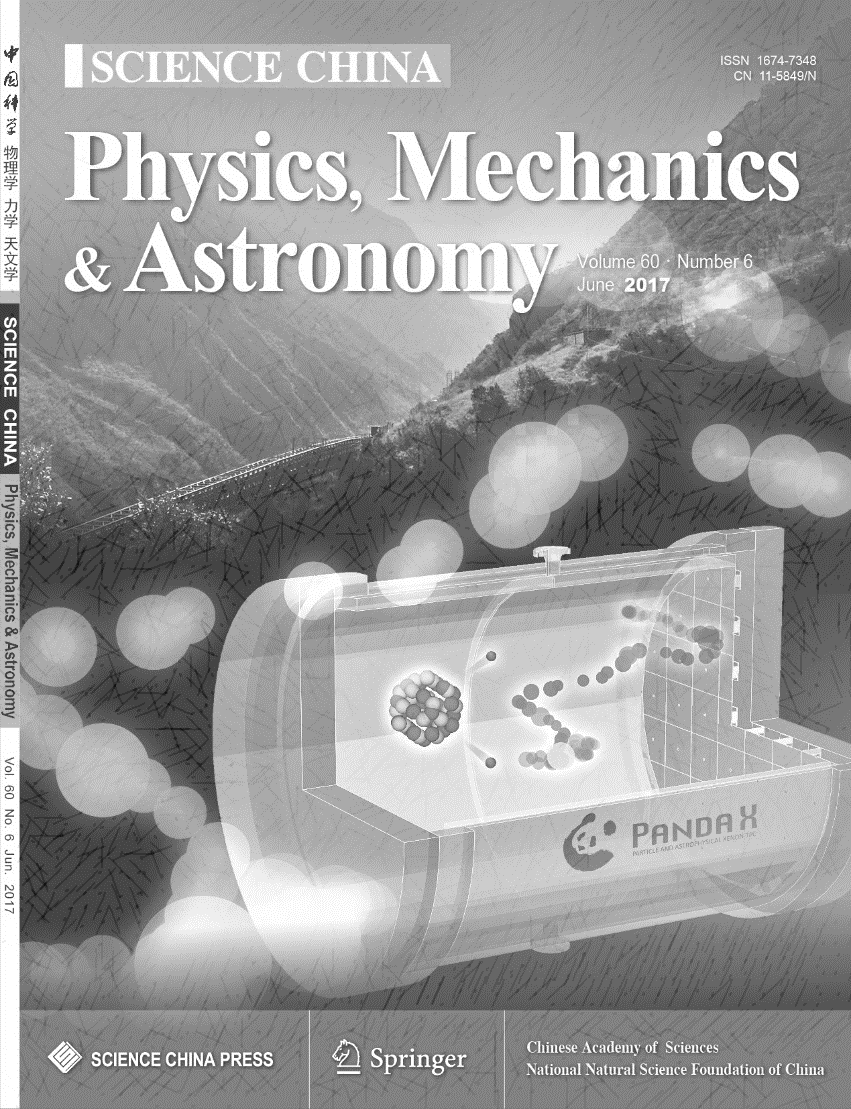 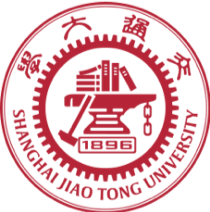 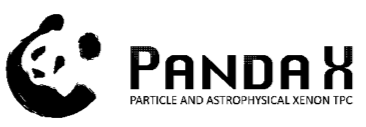 PandaX-III, Investigation of possible features for the classification of signal and background with CNN
Shangning XIA, Suizhi HUANG, Xun CHEN and Shaobo WANG

2020-08-06

Shanghai Jiao Tong University, China

On behalf of the PandaX-III collaboration
DANCE Machine Learning Workshop 2020
1
Outline
Introduction
Data preparation
Signal-Background classification with CNN
Features of the network and physical explanation
Summary
2
Neutrinoless double beta decay(0νββ) with Xe-136
0νββ: Majorana Neutrino? Lepton number violation?
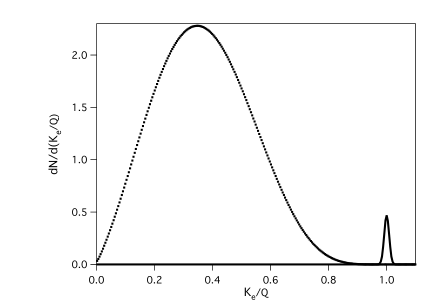 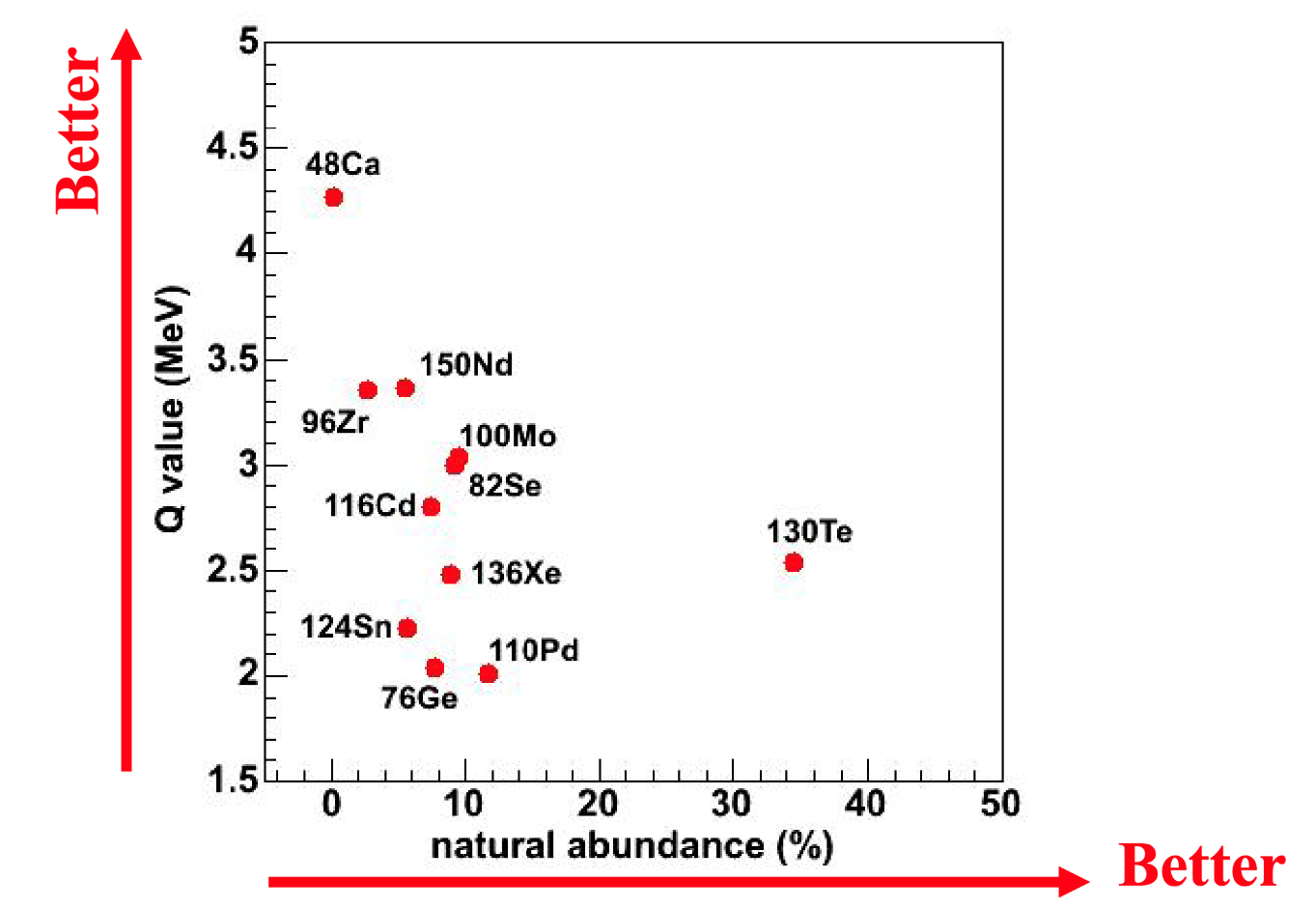 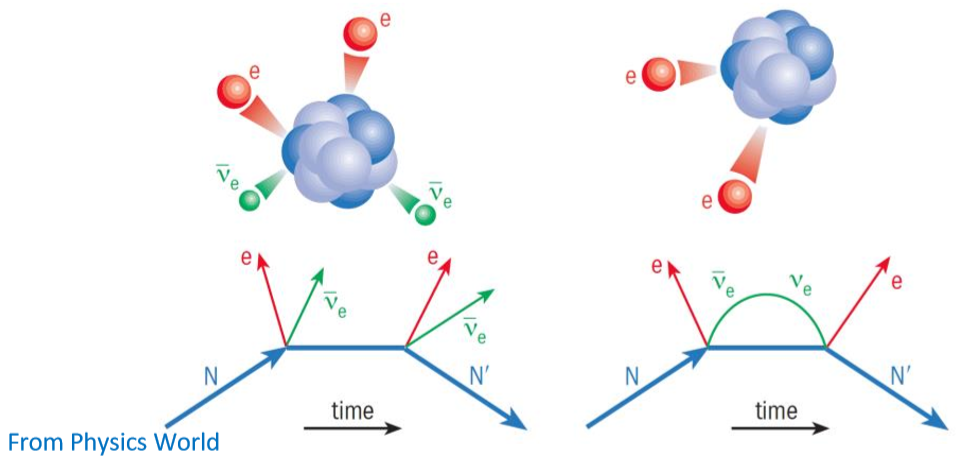 2νββ
0νββ
3
The PandaX-III Experiment
1600mm
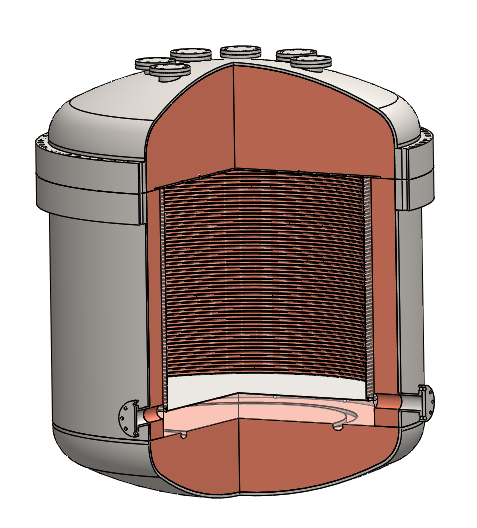 readout
PandaX-III：search for 0vbb with 140 kg of 90% Xe-136 enriched gas TPC .
52 Microbulk Micromegas ( 20 ✕ 20 cm), 3mm pitch
Charge readout: 2 series of strips (x, y)
The tracks (length~20cm) : provide informations to distinguish signal and background events, and CNN can effectively exploit this information.
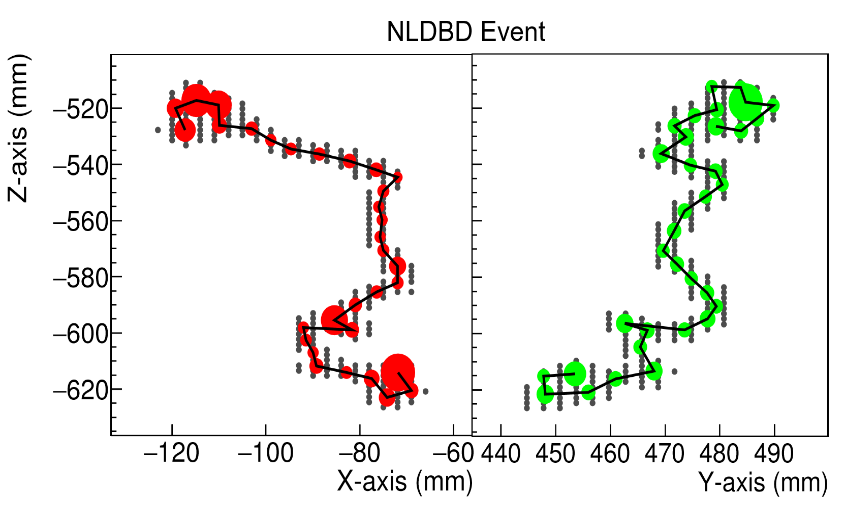 1200
mm
cathode
4
CNN in PandaX-III
5
Geant4 based MC simulation
RESTG4 with PandaX-III TPC geometry
Diffusion effects and electronics responses are utilized
Data set:
0νββ Signal : 320,000 
Background (Th-232 and U-238): 320,000
Original
Diffusion
Electronic effects
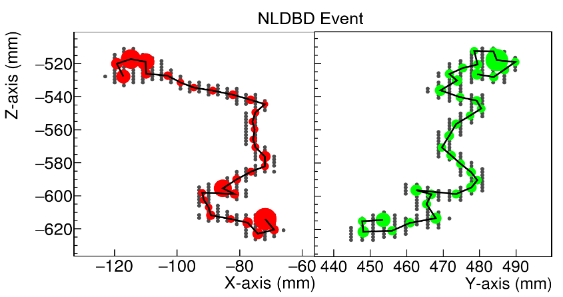 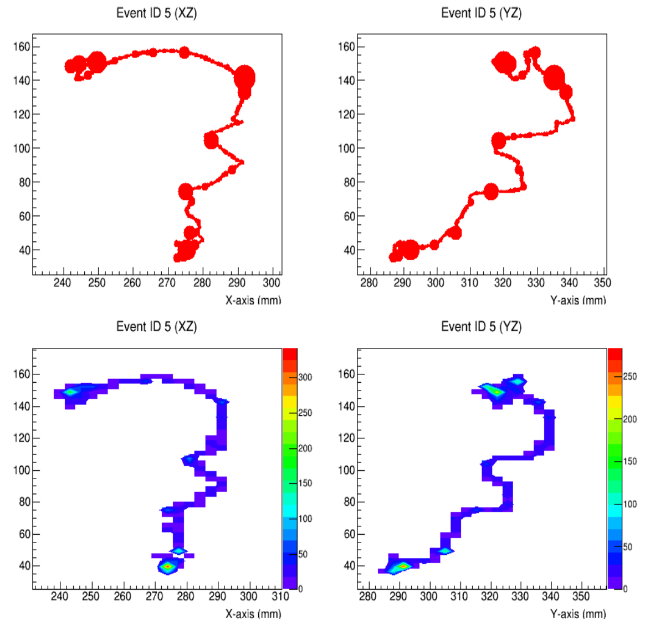 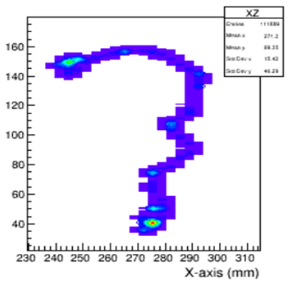 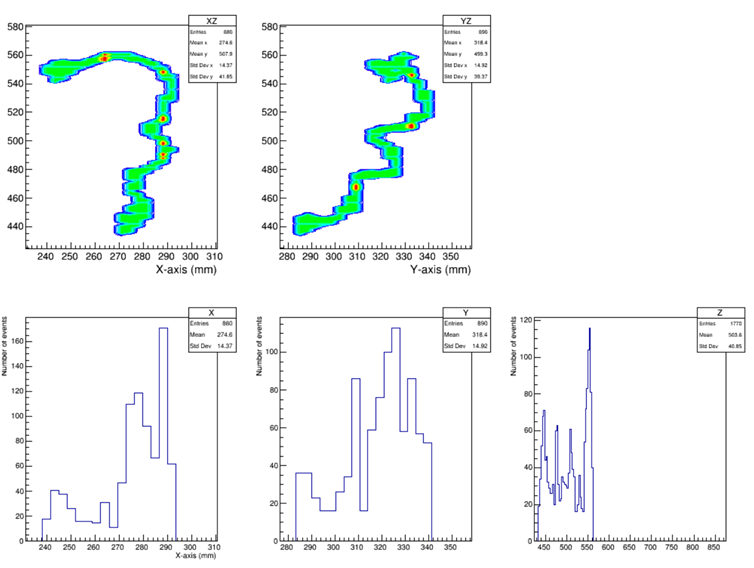 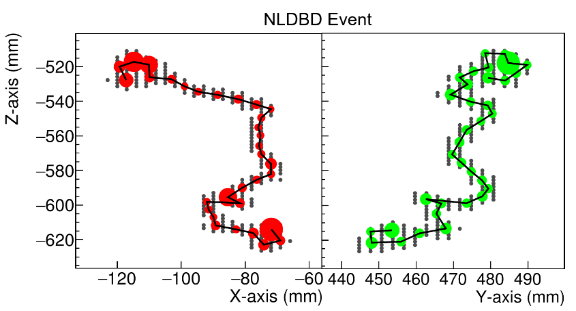 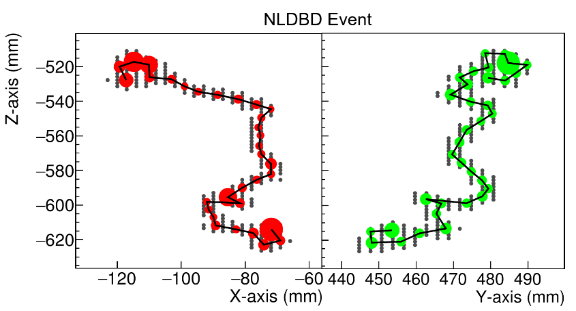 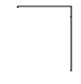 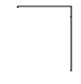 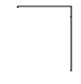 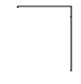 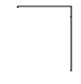 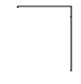 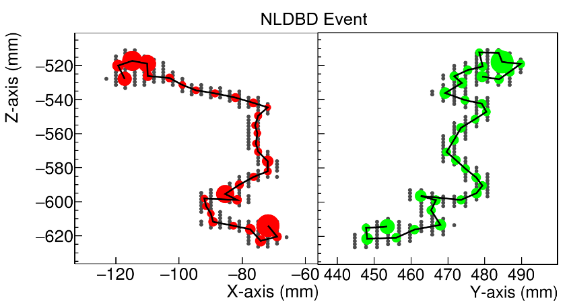 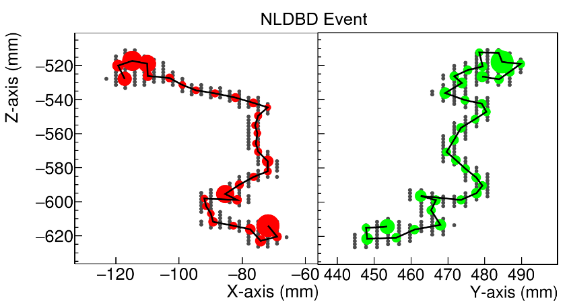 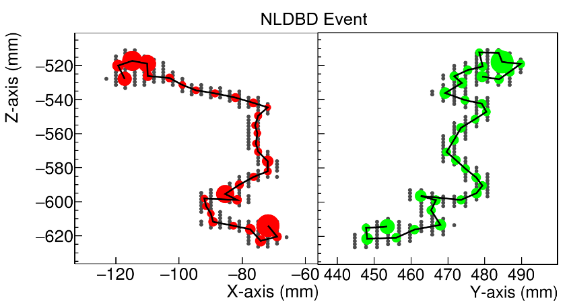 6
Data preparation for CNN
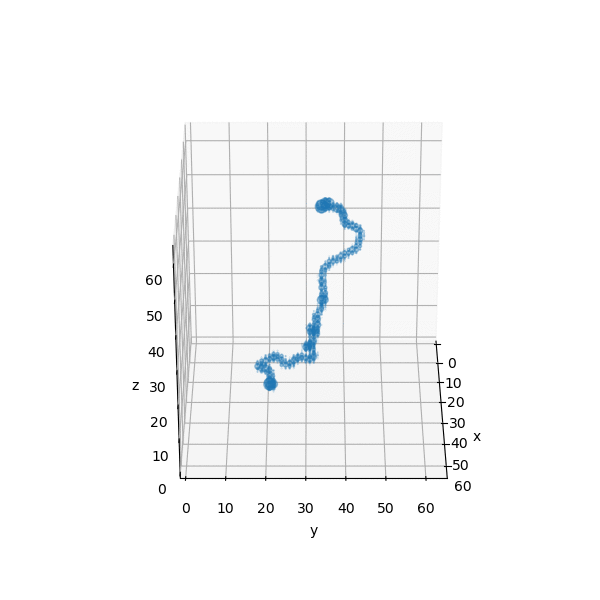 64 x 64
Calculate the energy center.
The intensity represents the amount of energy.
Data split:
train: validation: test=7:2:1 (640,000 in total)
Data augmentation :
Random shear; Random rotation; 
Horizontal flip; Vertical flip.
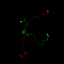 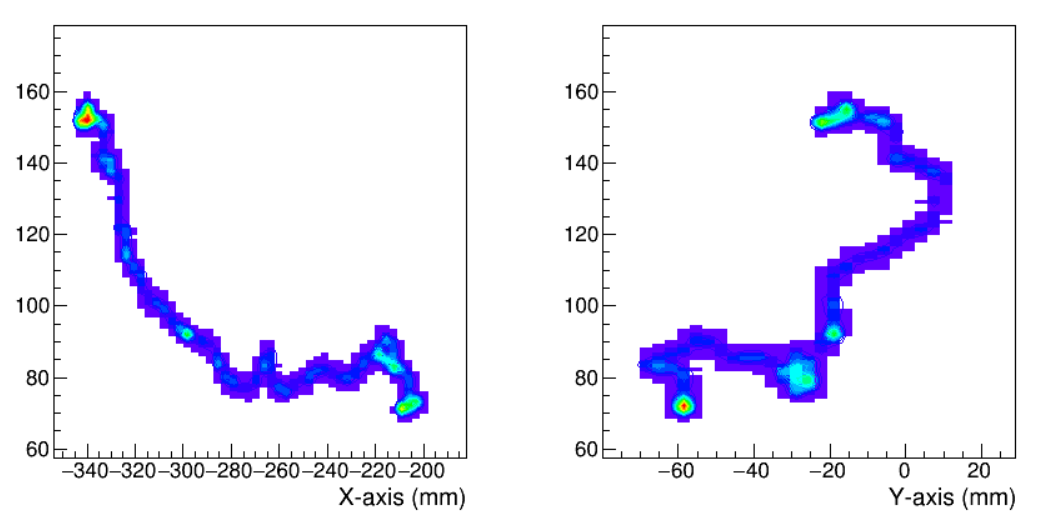 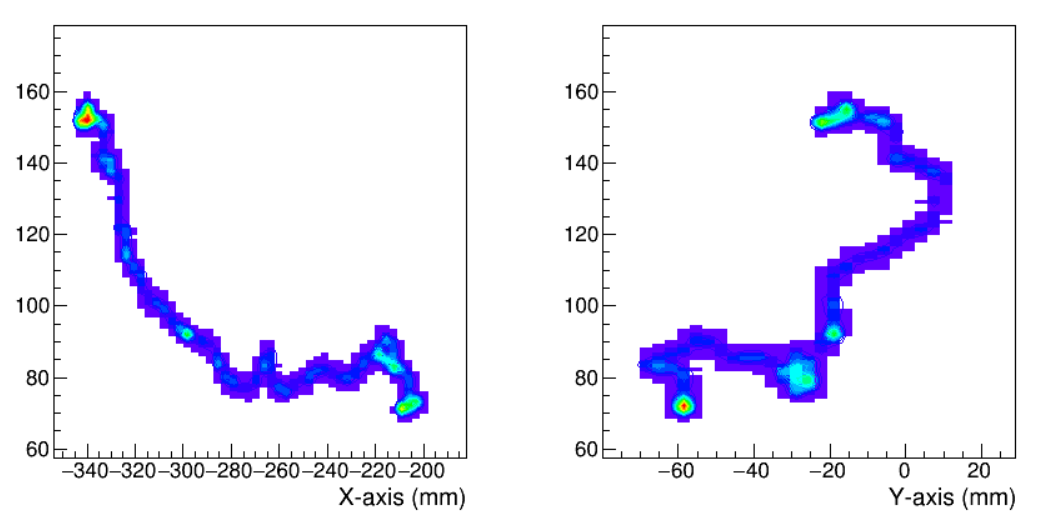 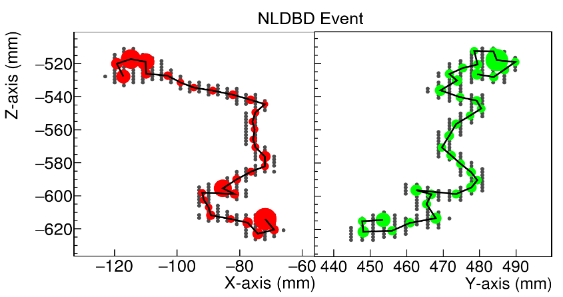 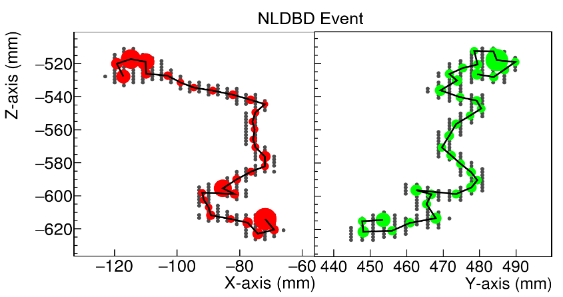 X or Y
Z
YZ
XZ
Input picture
7
Network selection
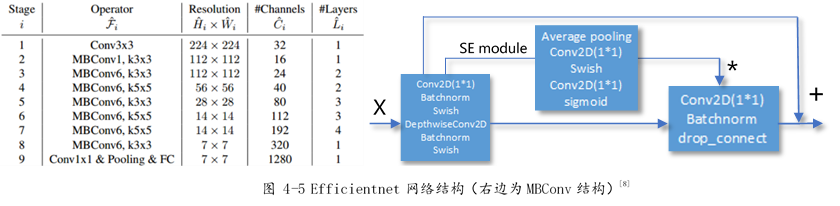 We tried different models that are not previously optimized
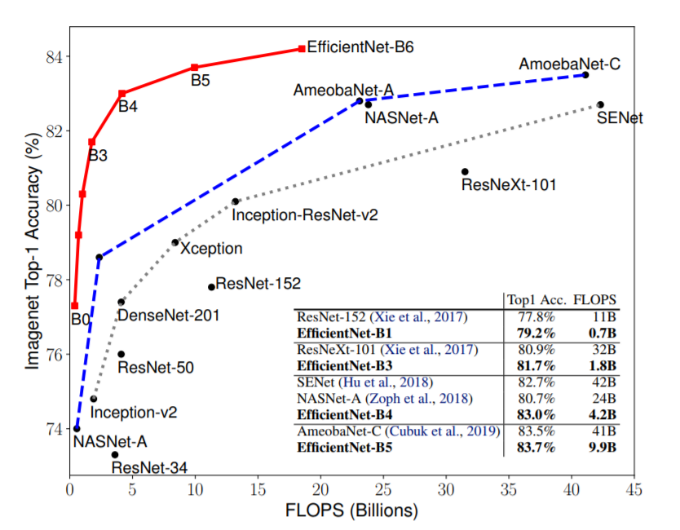 Our baseline model
Signal efficiency of CNN
Background efficiency of CNN
Tan, Mingxing and Quoc V. Le. “EfficientNet: Rethinking Model Scaling for Convolutional Neural Networks.” ICML (2019).
8
Machine Learning Results
Result: (After tuning the model)
Training set: 93.5%
Validation set: 92.45%
Test set: 92.70%
Altering the configuration and choosing hyperparameters.
Input tensor: 128 ✕ 128
Number of filters in last convolution: 64
Pooling function: Max Pooling
Dropout: None
Learning rate: 1e-3 with reducing learning rate on plateau
Optimizer: Adam
Almost no overfitting
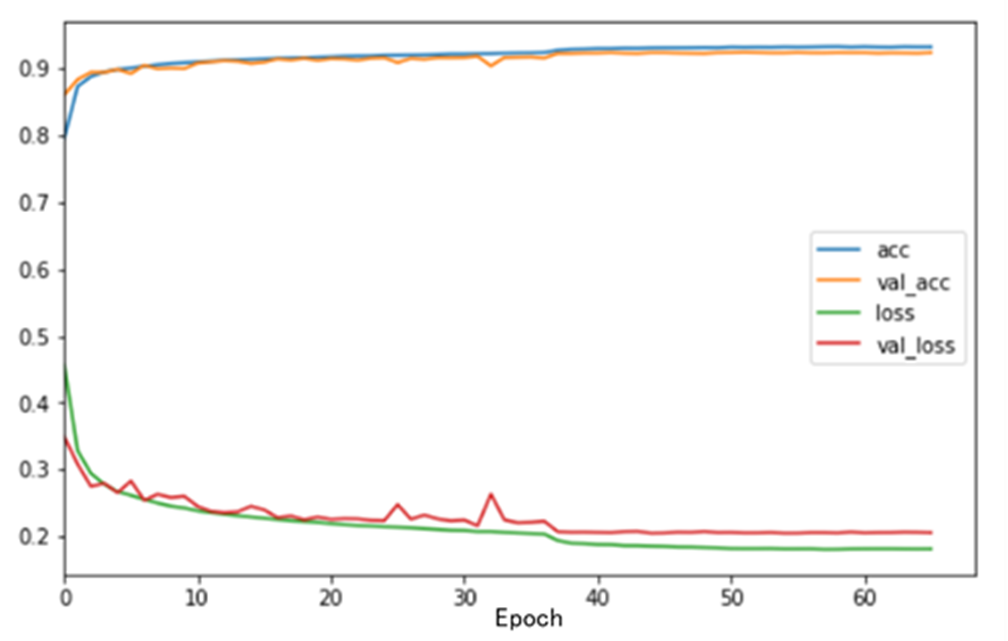 [1]
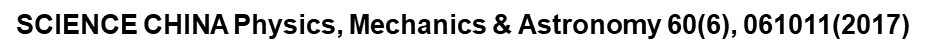 [2]
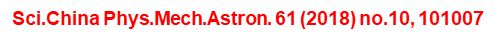 9
Features Study
10
Superficial & Simple Features
Stem_activation (first layer)
Channel detector
XZ plane
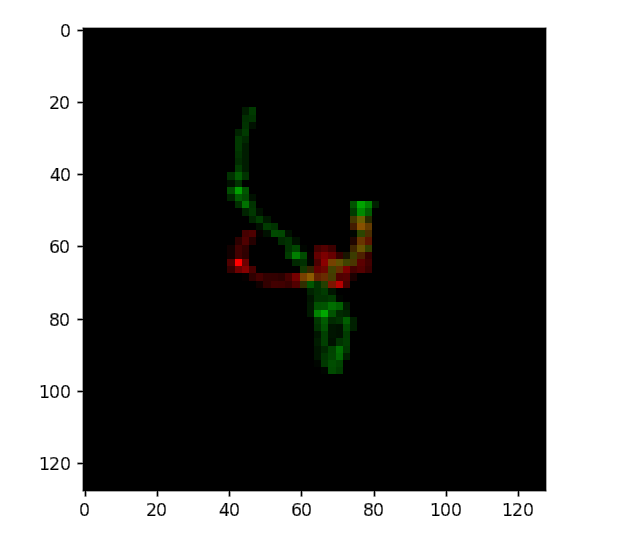 Energy detector
Edge detector
=
YZ plane
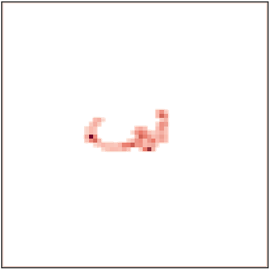 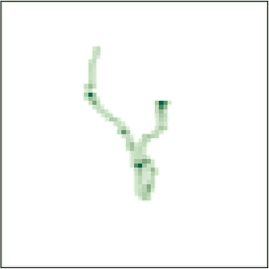 Both plane
XZ plane
YZ plane
11
Abstract Physical Concept----Bragg peaks
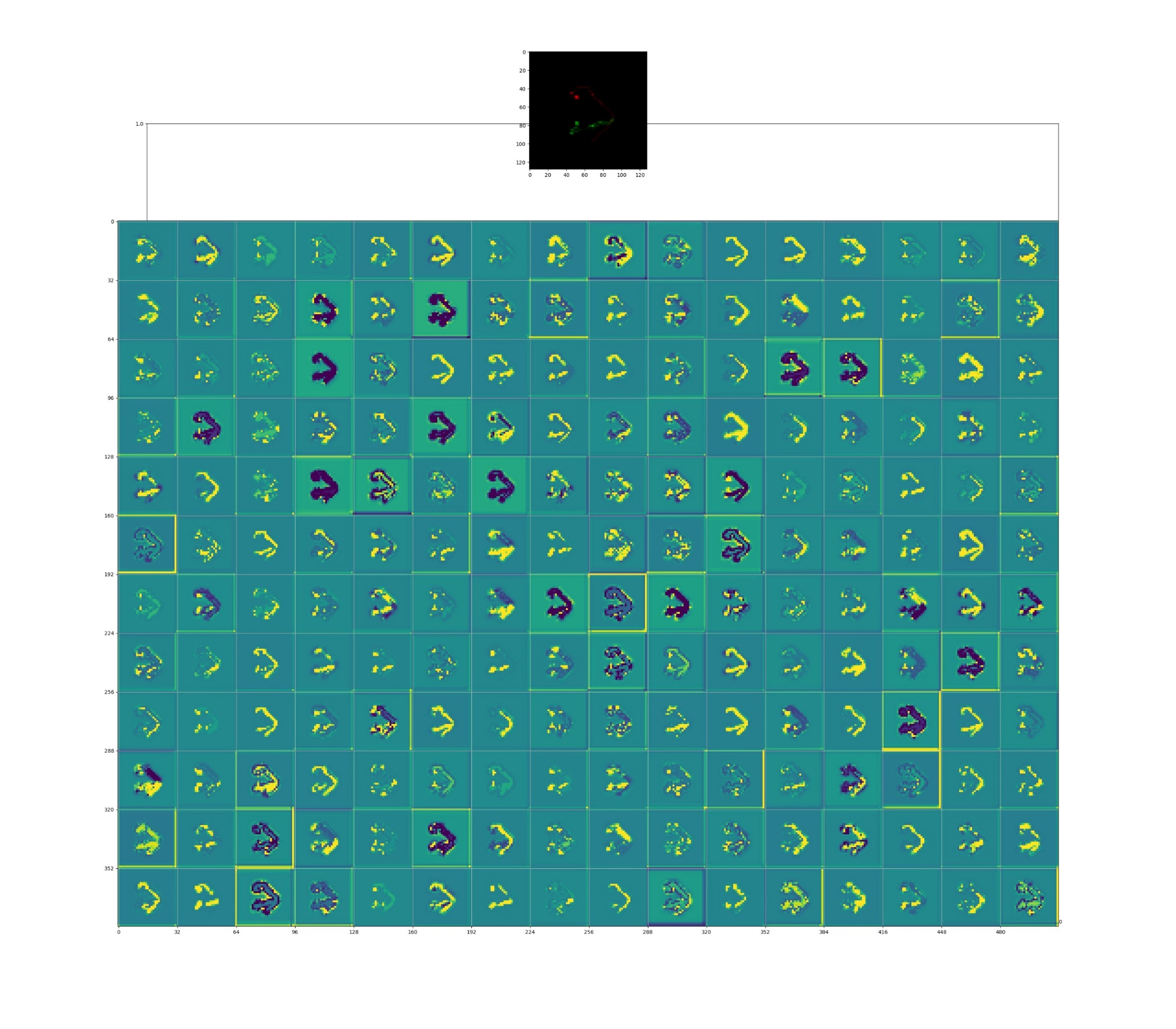 Middle layer
block3 (the fourth layer)
Bragg peak detector
Edge detector
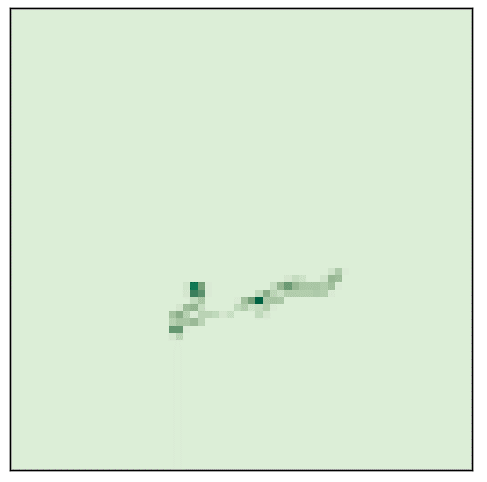 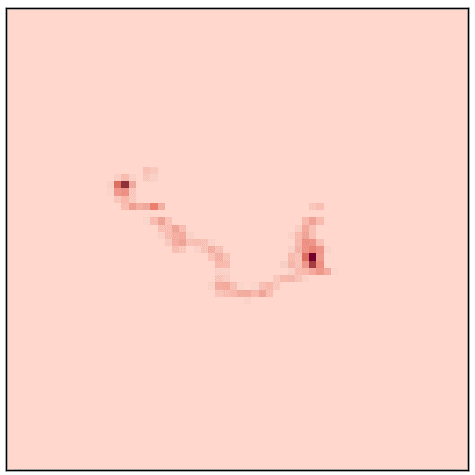 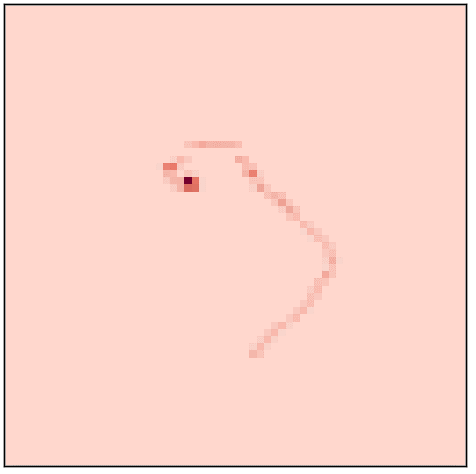 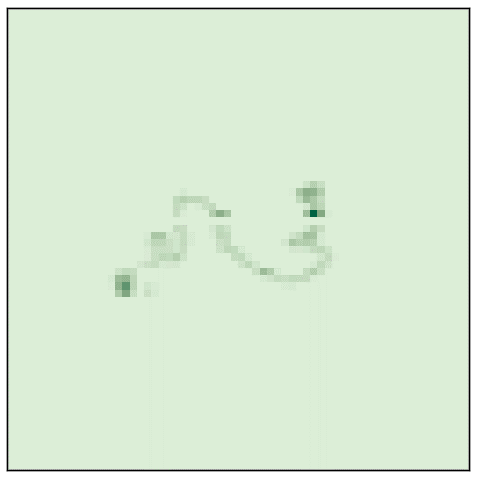 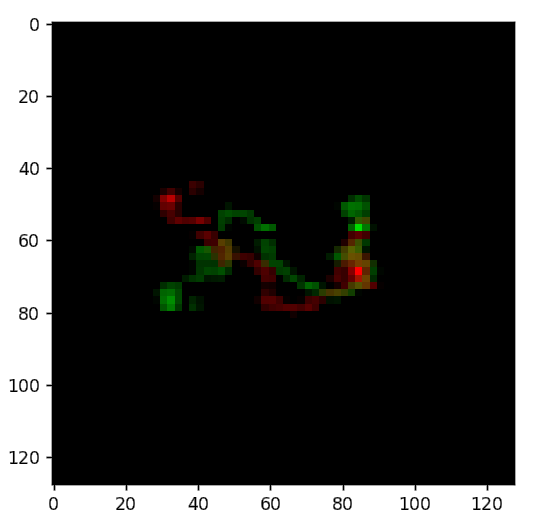 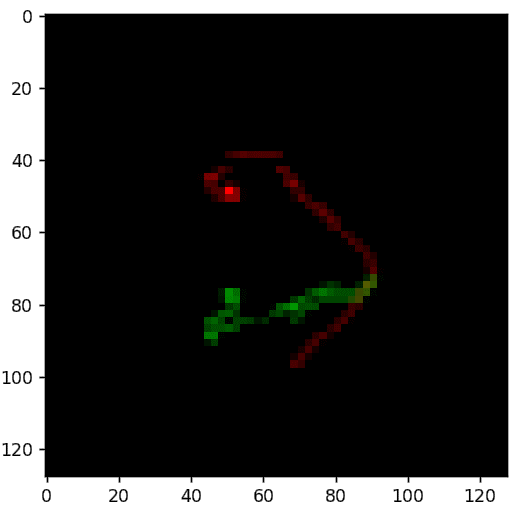 12
Abstract Patterns for the Events
…
The last convolution layer (64 filters)
The weights





Dominant filters: 3 positive & 4 negative.
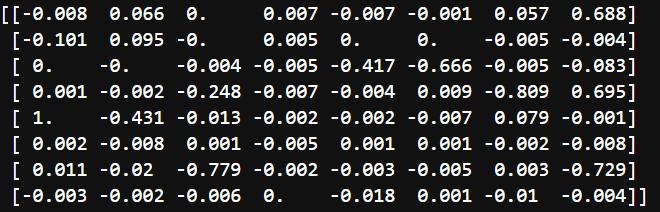 Conv
Batch Normalization
Activation
Global Max Pooling
Prediction
13
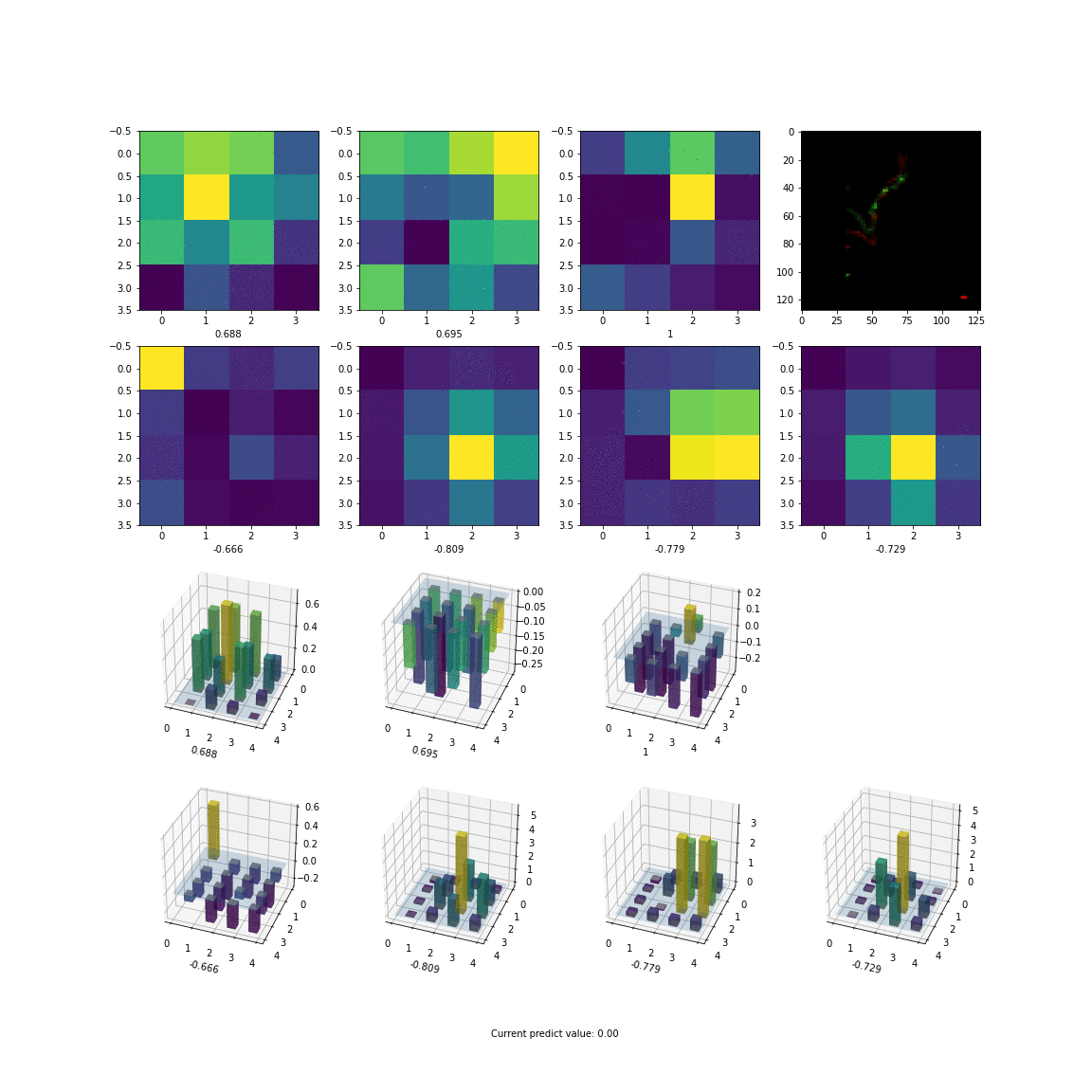 The evolution of the feature maps of the 7 filters according to predicted values.
General findings
Positive filters contribute to 0νββ events
Negative filters contribute to background events
Supplementary filters
Preliminary images
Current predict value:
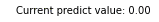 14
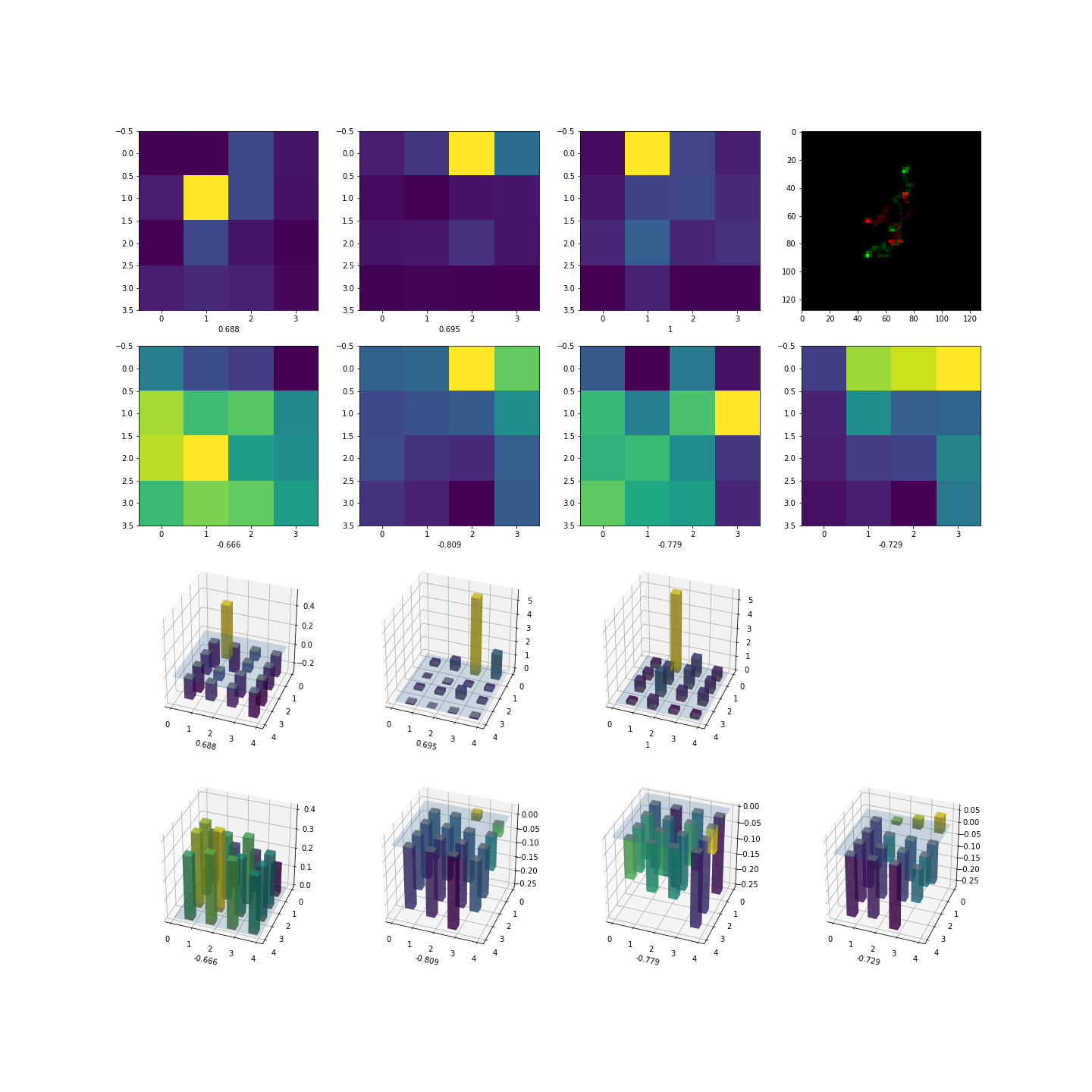 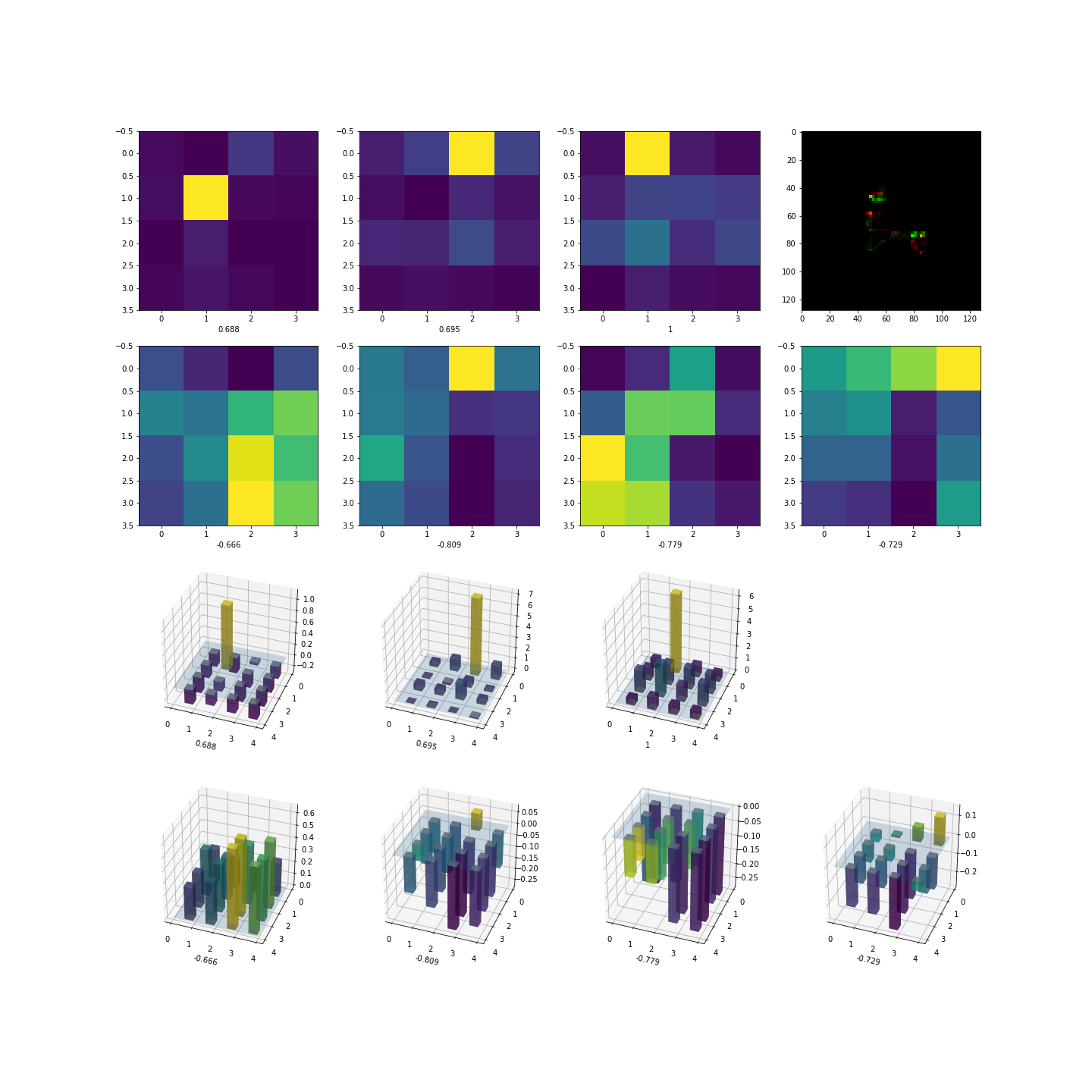 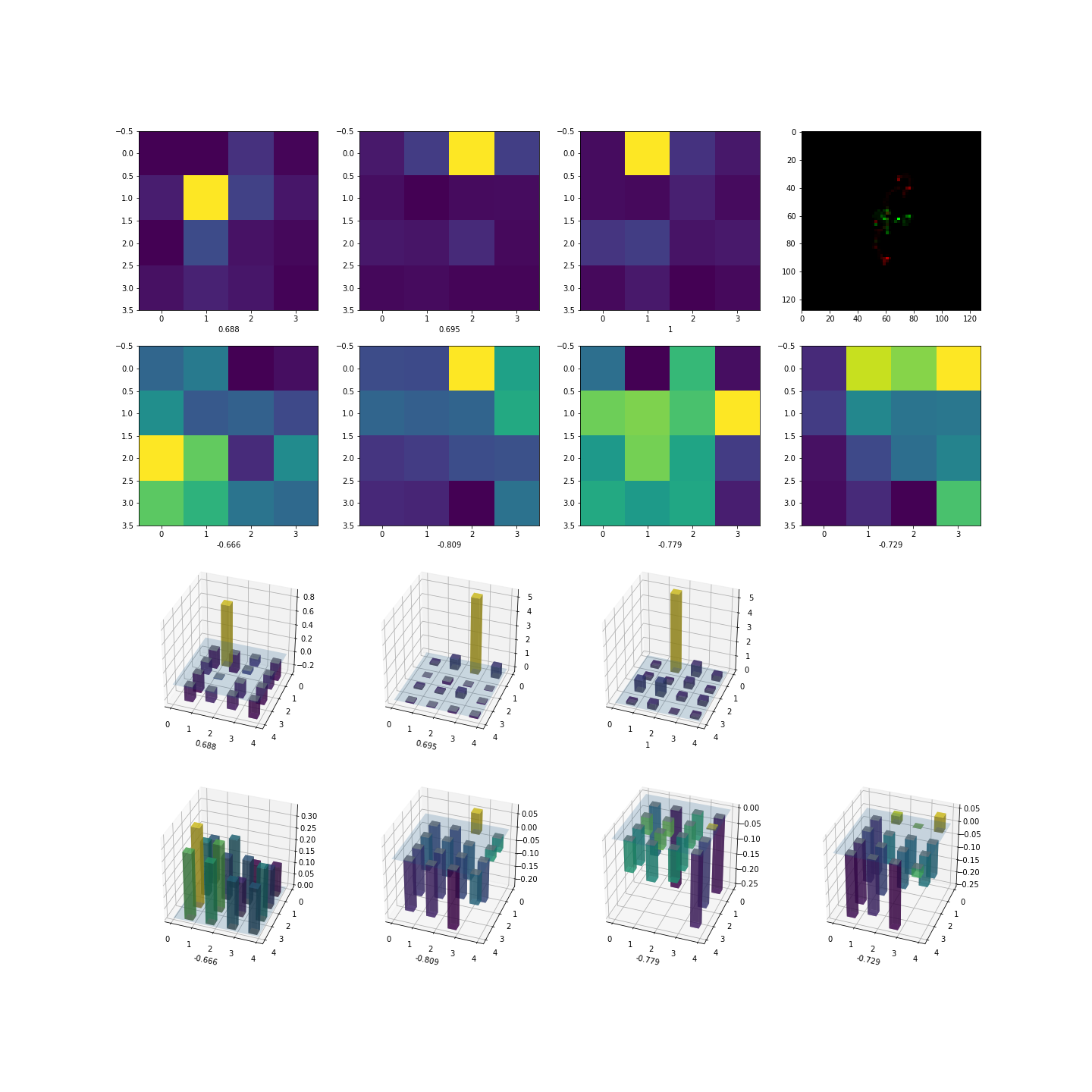 Patterns for 0νββ-like Events
Fixed maximum positions for positive filters.
The absolute values of maximum of  negative filters are neglectable.
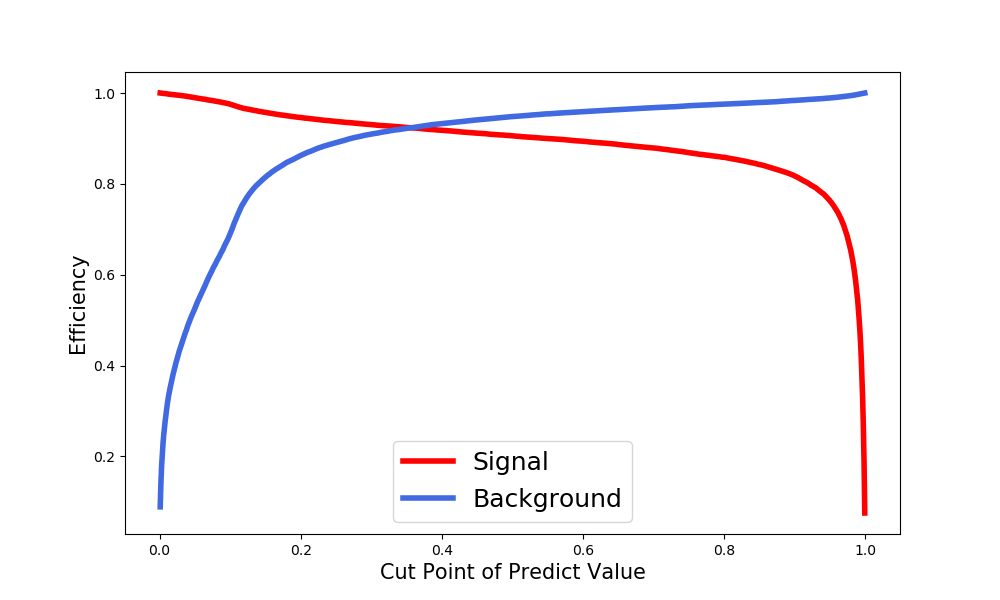 Predict value:
0.9941
Predict value:
0.998
Predict value:
0.9937
Preliminary images
15
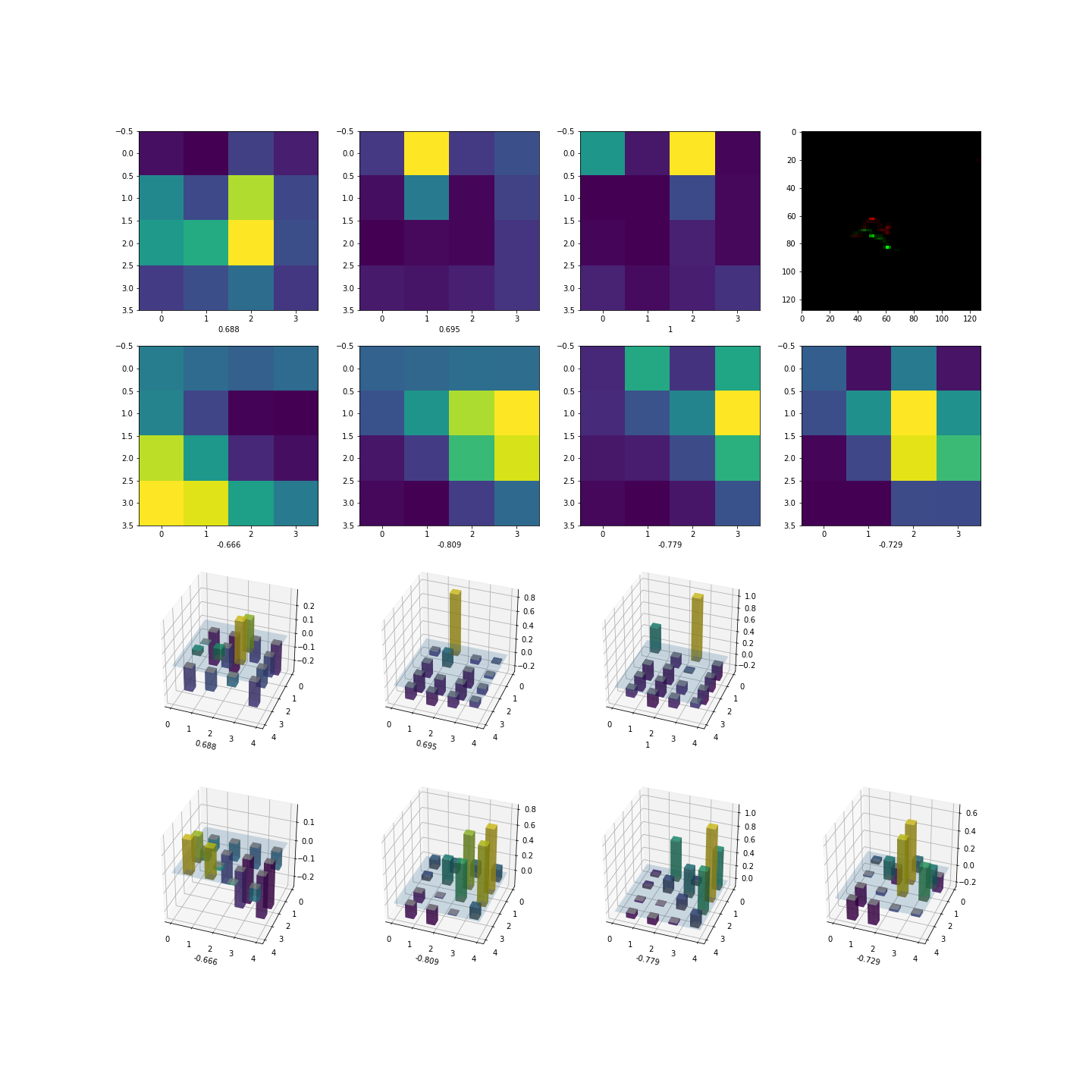 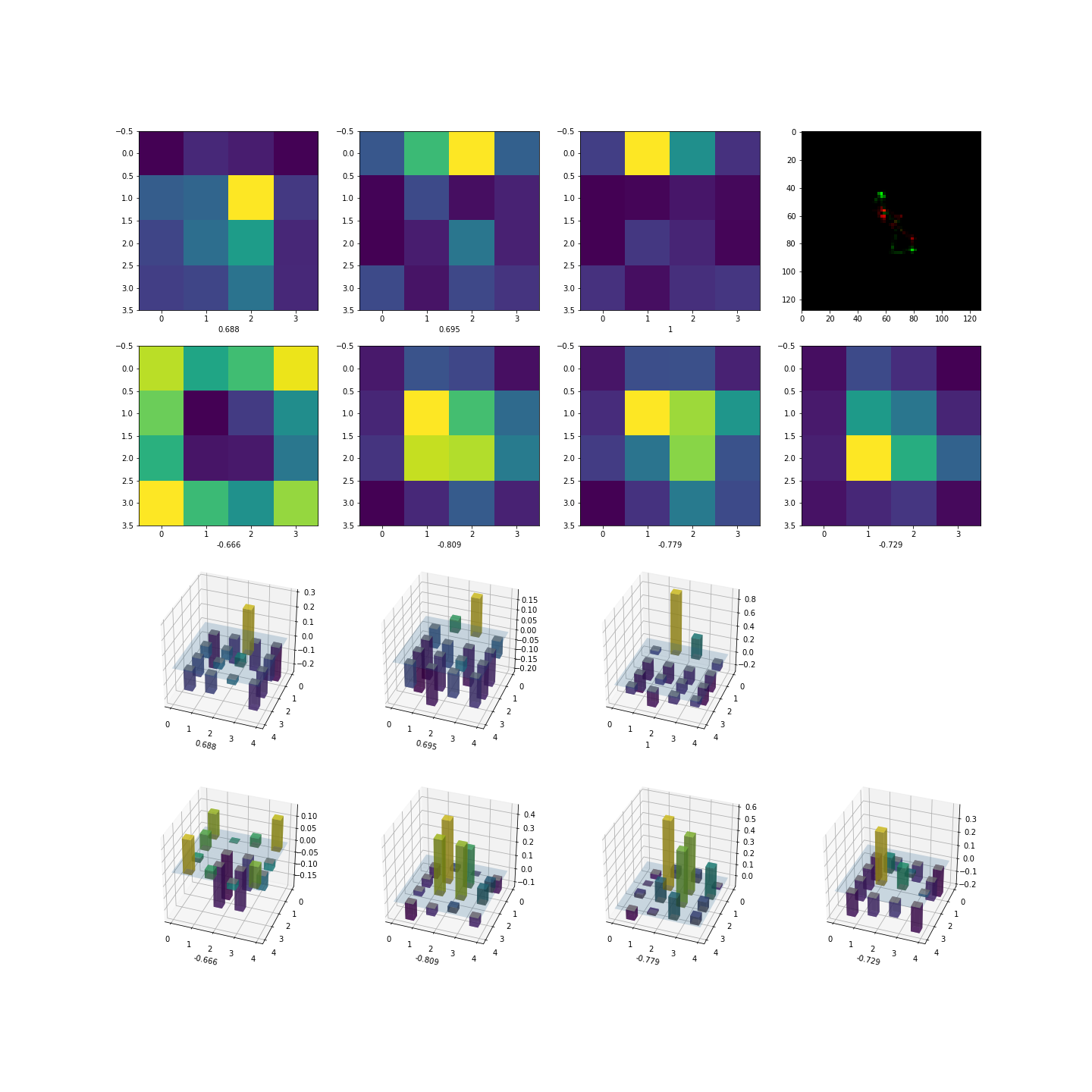 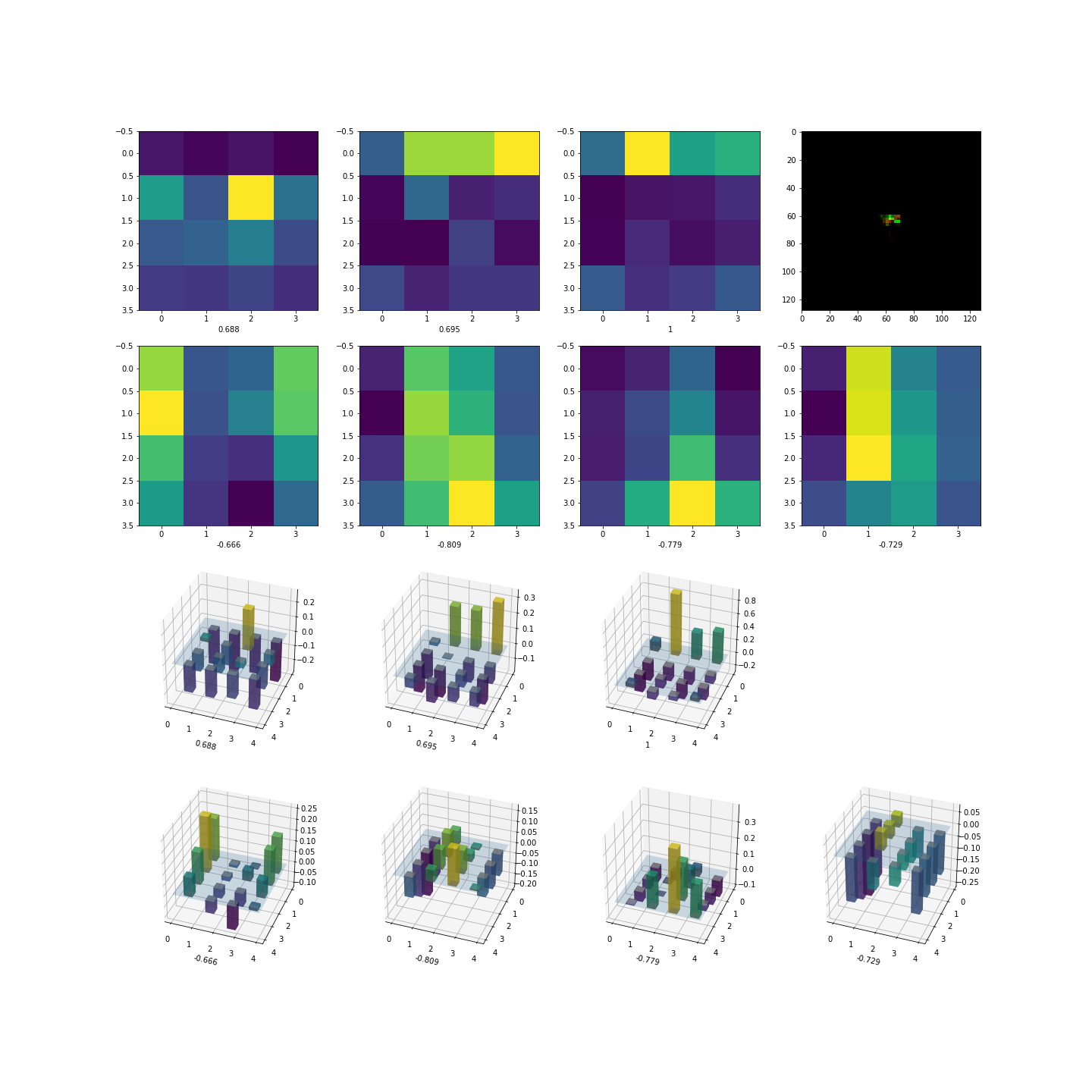 Patterns for Uncertain Events
The maximum positions are no longer fixed for both positive and negative filters.
The absolute values of maximum of  positive and negative filters are comparable.
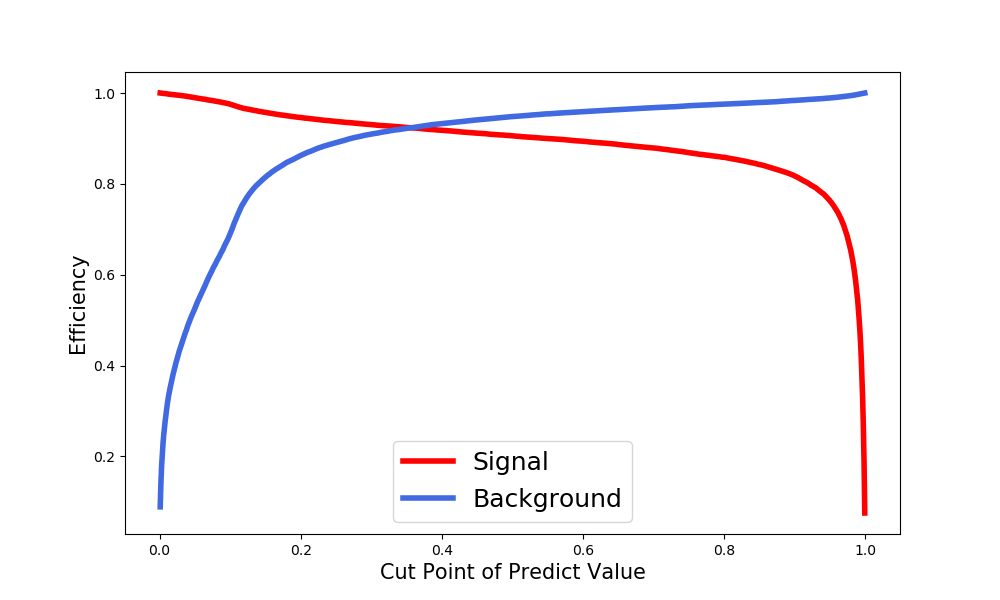 Predict value:
0.4314
Predict value:
0.4842
Predict value:
0.5797
Preliminary images
16
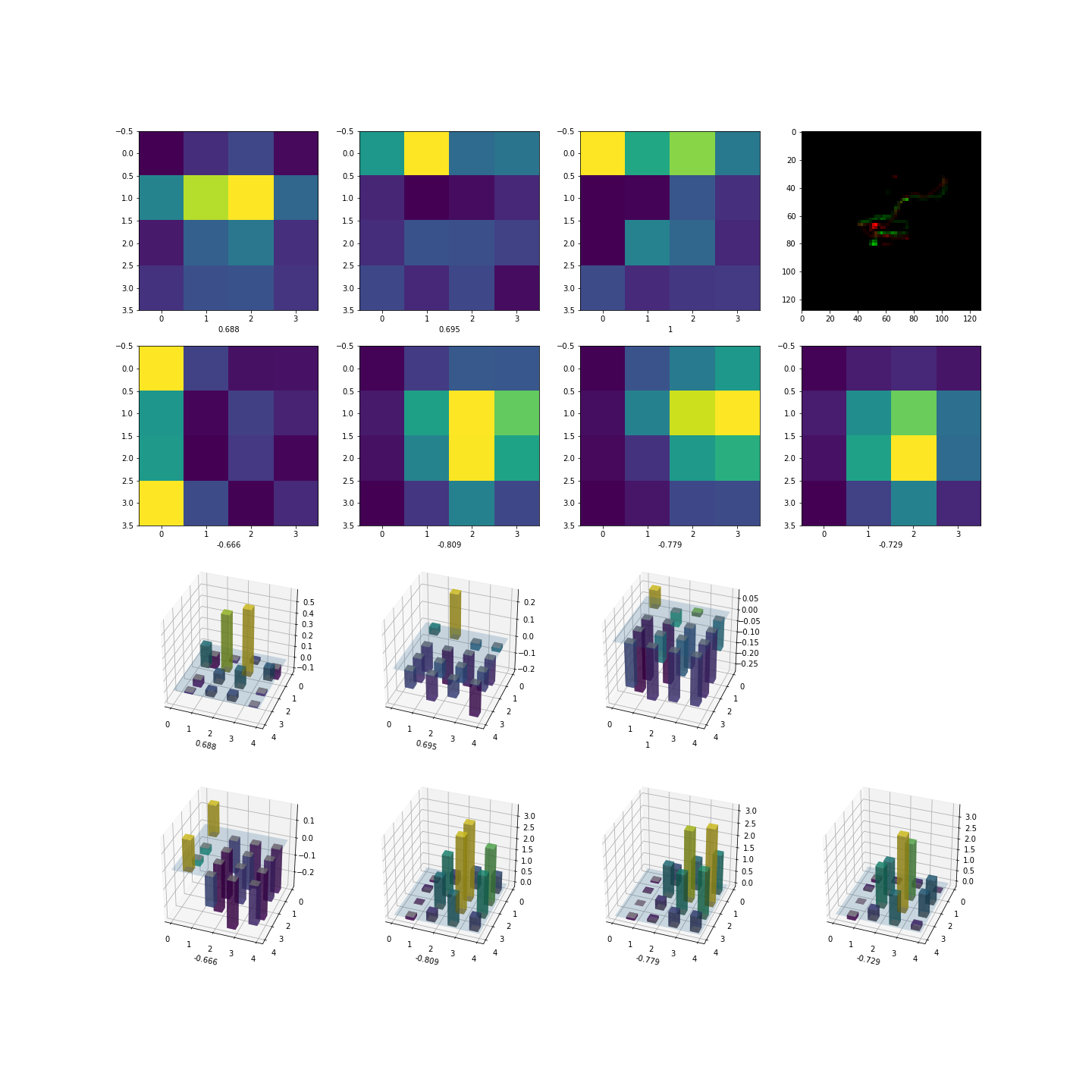 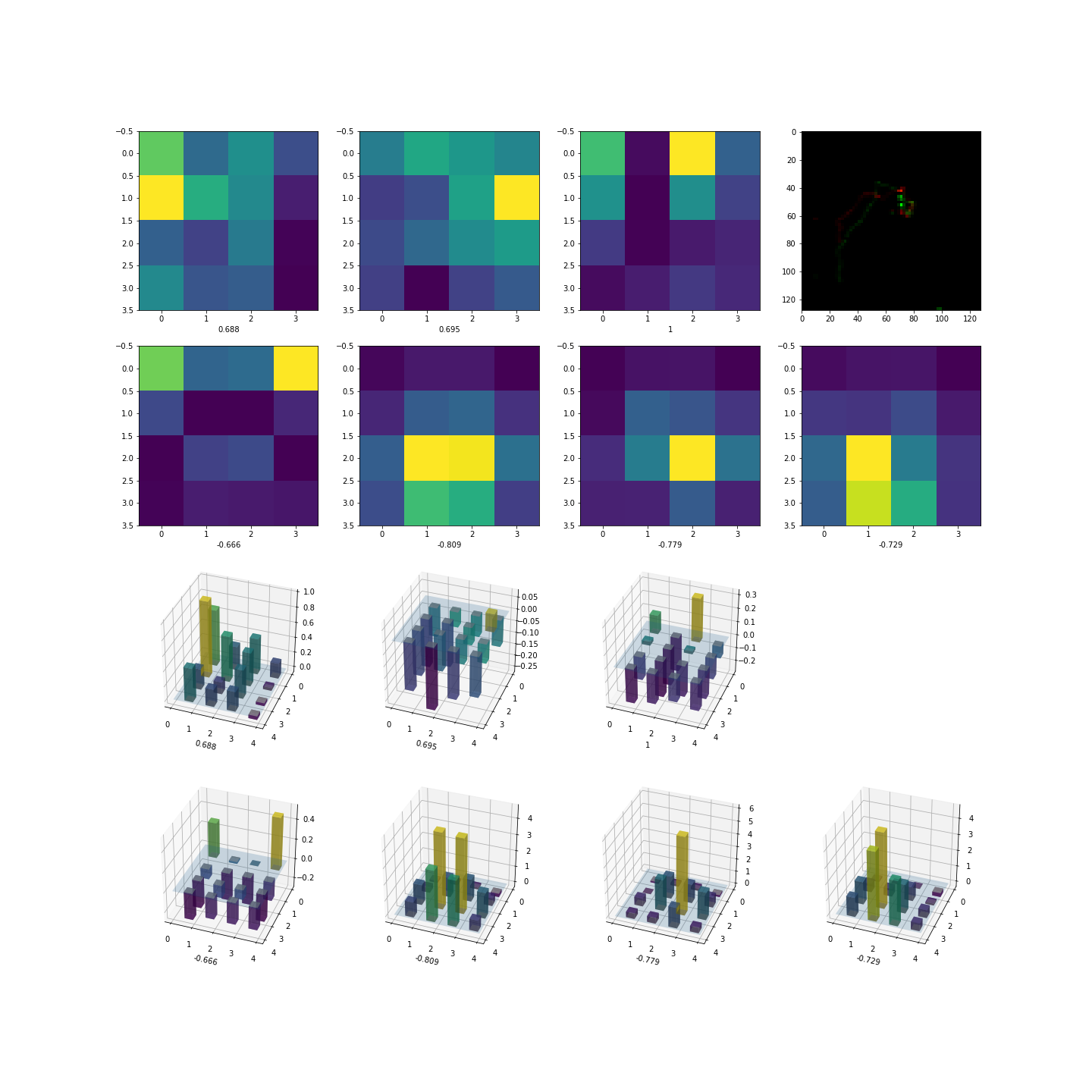 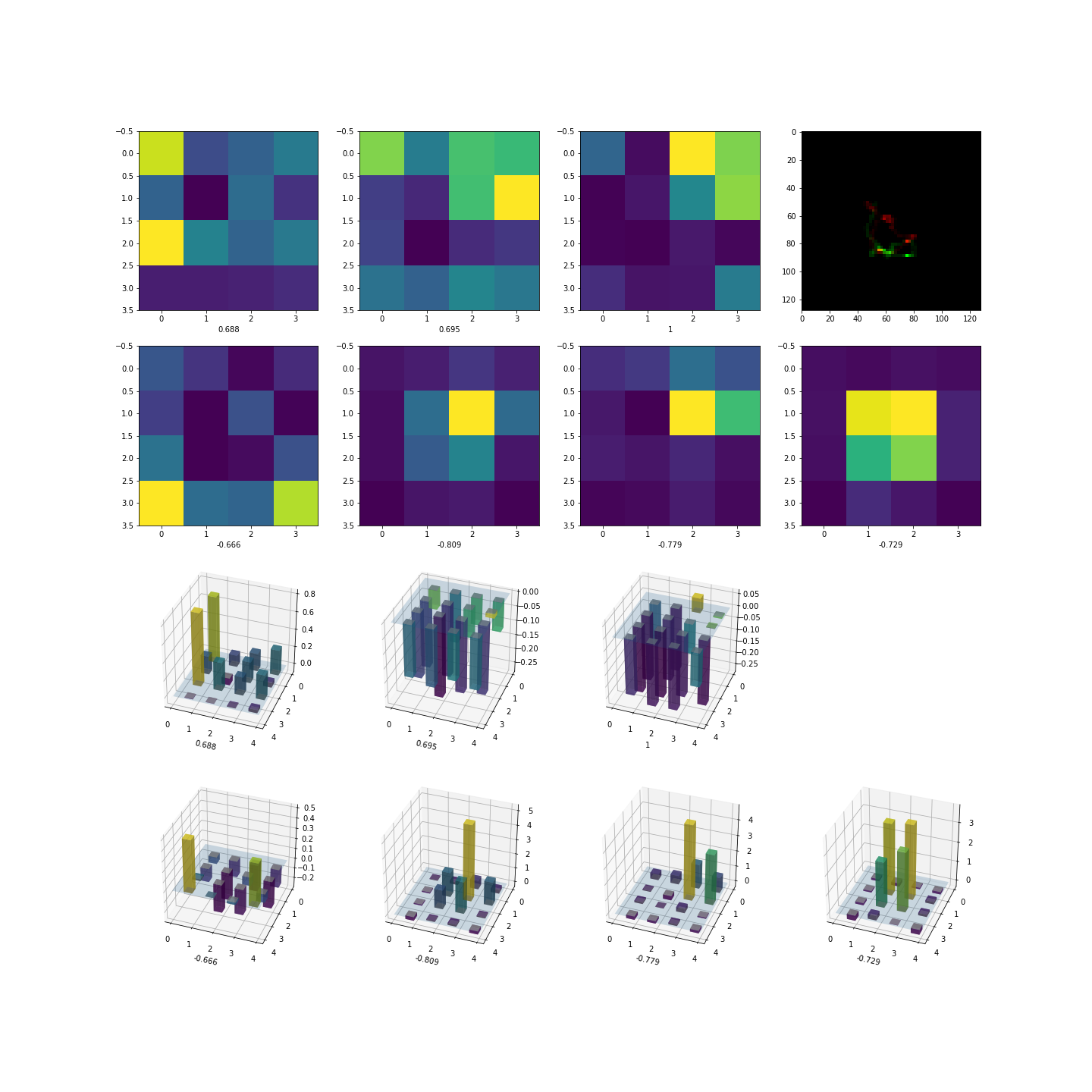 Patterns for Background-like Events
The maximum positions for negative filters are not fixed.
The absolute values of maximum of  positive filters are neglectable.
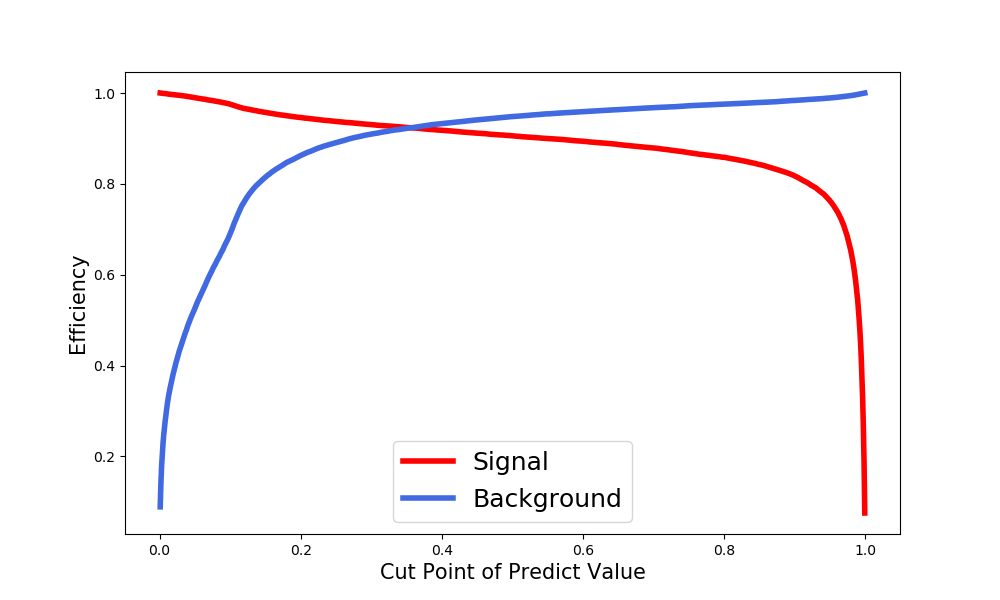 Predict value:
0.013
Predict value:
0.0008
Predict value:
0.0012
Preliminary images
17
Analyzing of the distribution diagram of the error
Effective for 0νββ
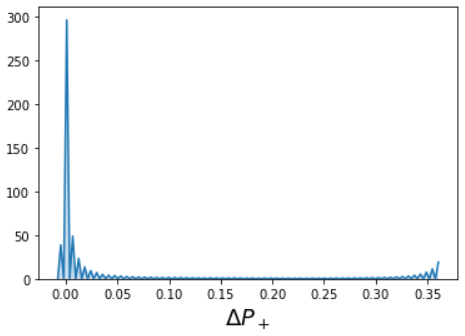 With 3 positive filters
0νββ
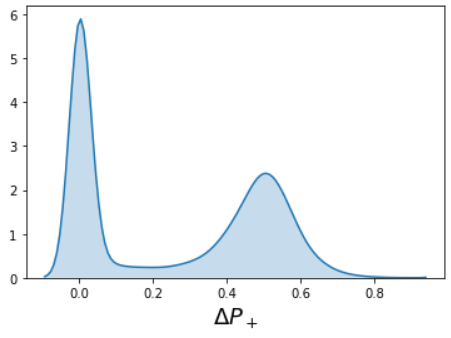 With 7 filters
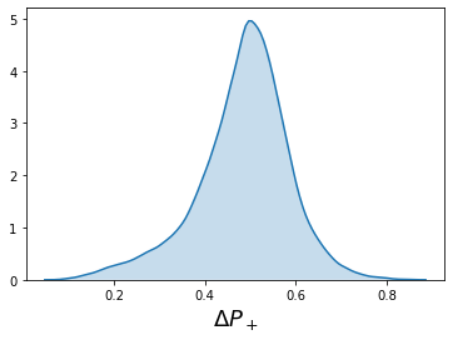 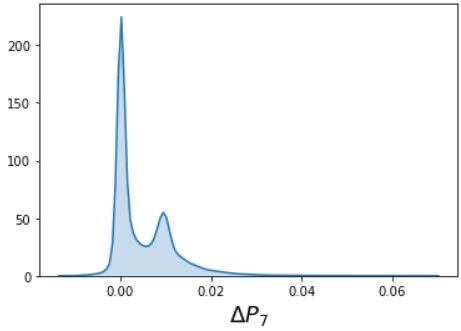 Background
Effective for background
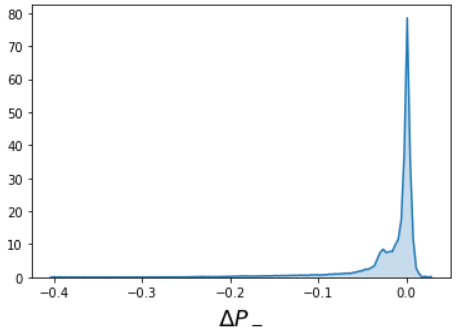 With 4 negative filters
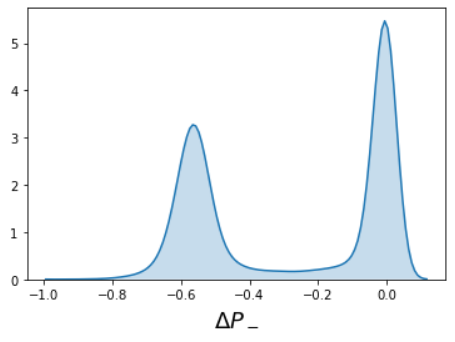 ΔP: Offset of prediction between selected filters and all 64 filters.
Background
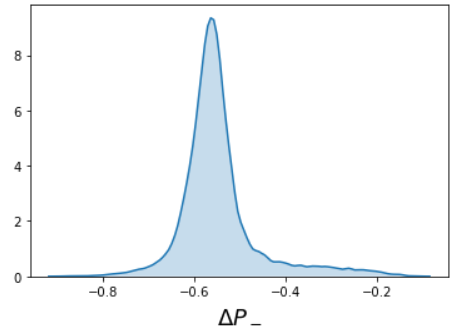 0νββ
18
Summary
Trajectories of particles in PandaX-III play an important role in the classification of signal and background. 
Using Efficientnet, we obtained a much better machine learning result comparing with our previous work. 
Focusing on the study of features, first several layers extract superficial features while the 7 filters in the last layer indicate abstract features and contribute most to the classification of signal and background.
19
Back up
Appendix: Model Construction
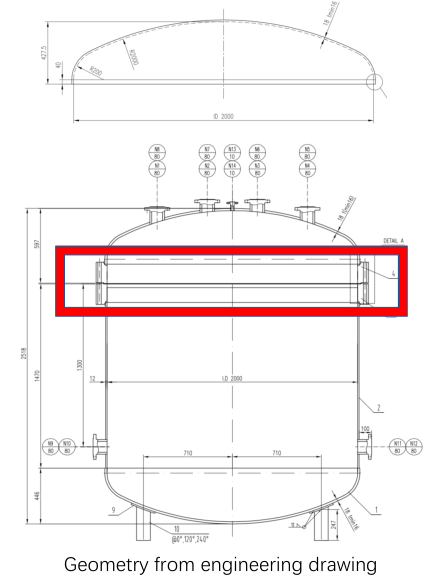 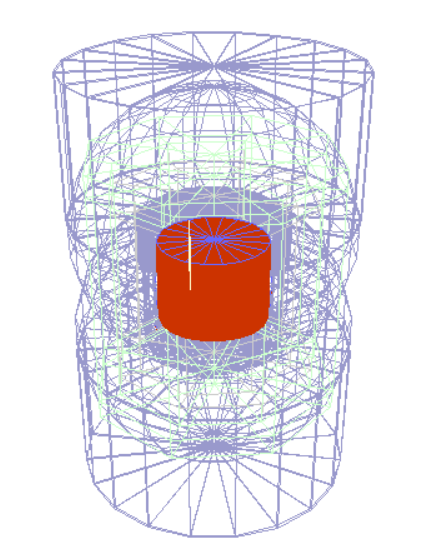 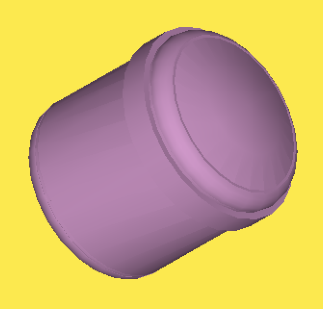 Sensitive volume
Representation of the container in Geant4
Engineering design of the container
3D model
21
Appendix: Variation of Significance
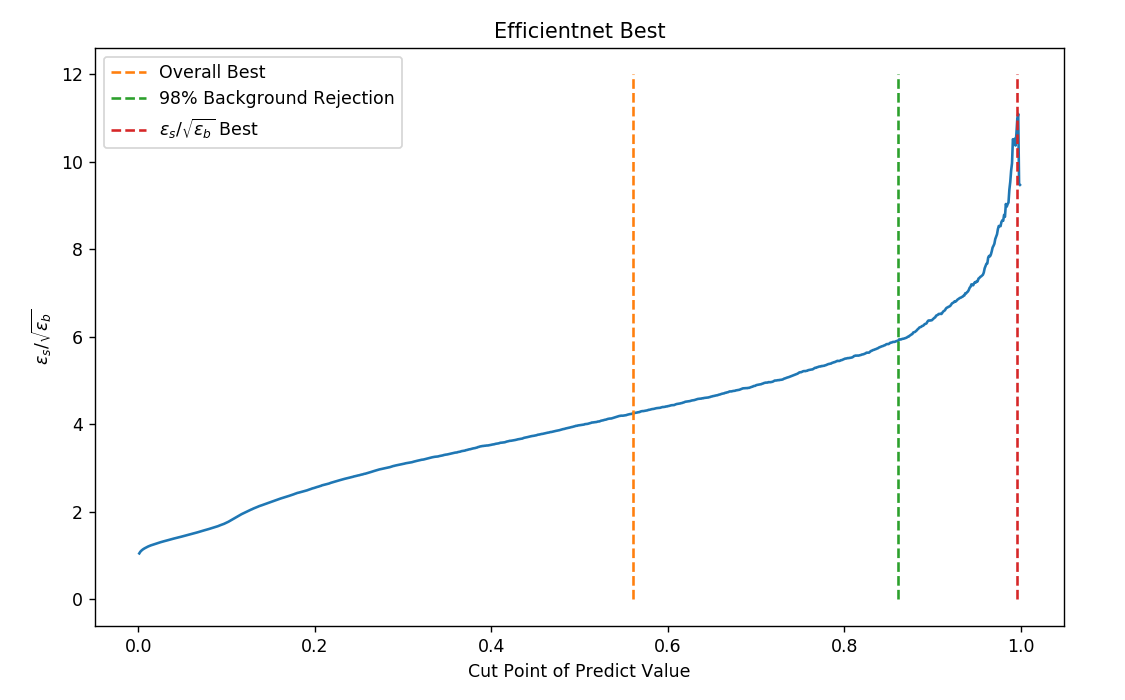 22
Appendix: Comparison of Performances
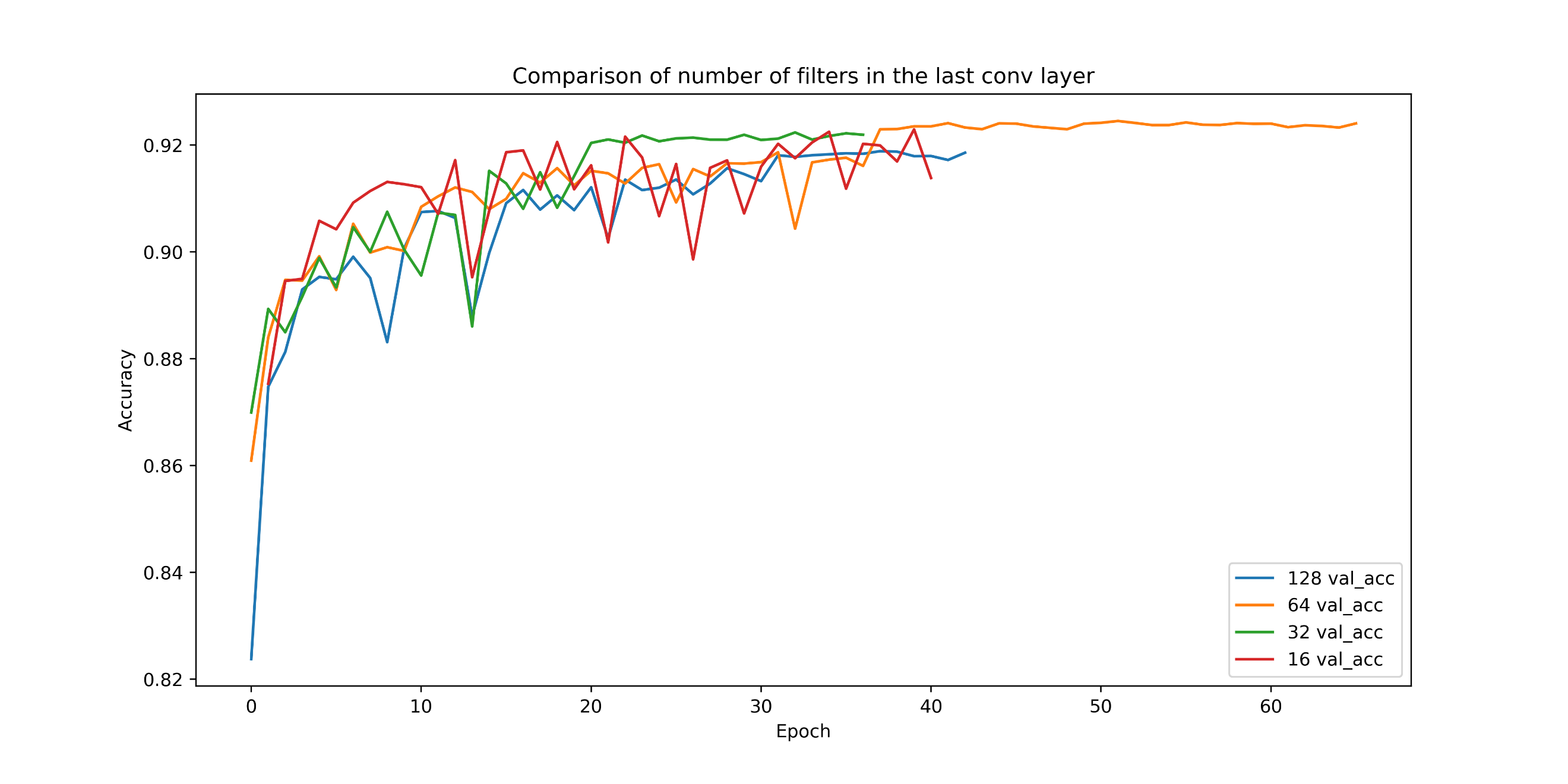 23
Appendix: Last Conv Layer with 16 Filters
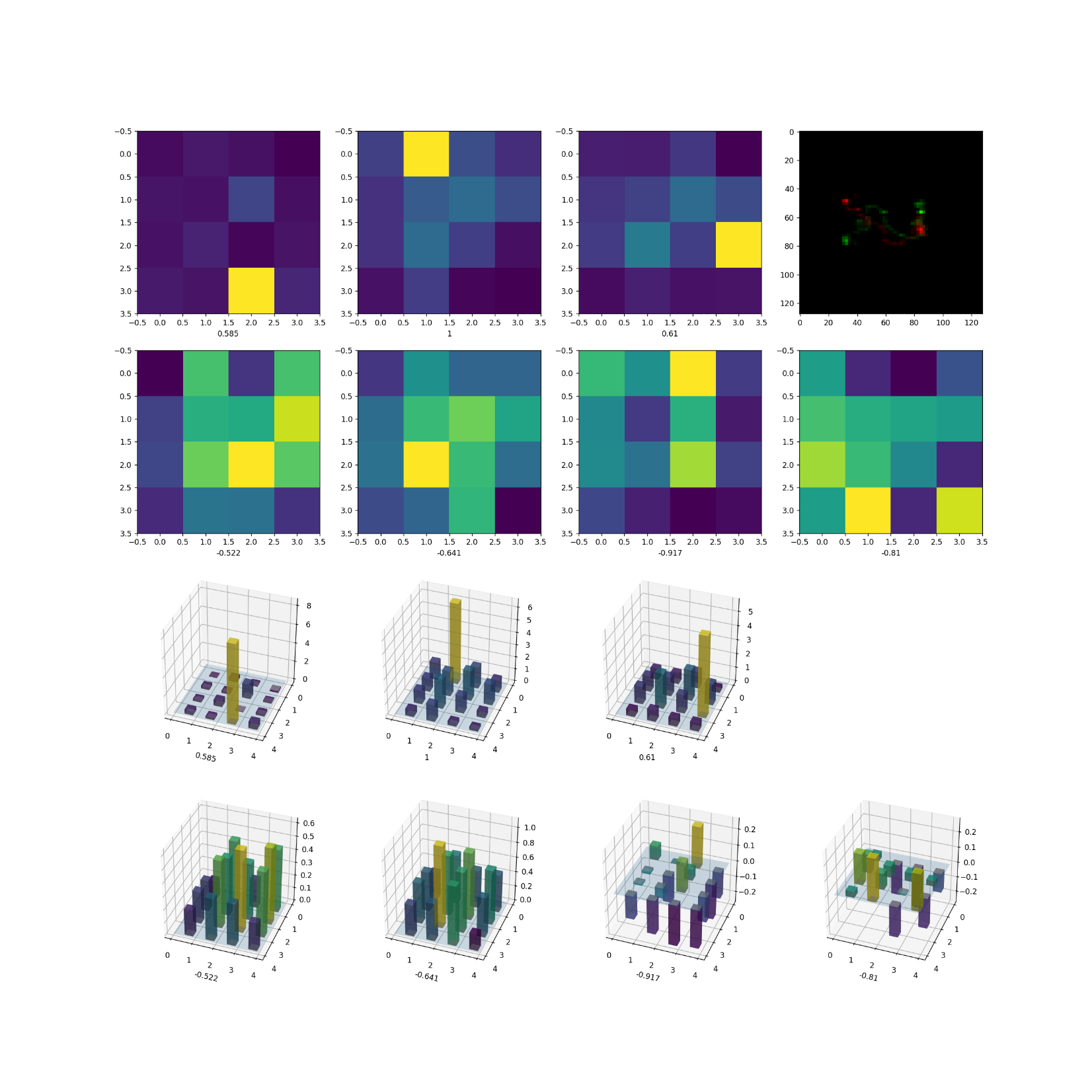 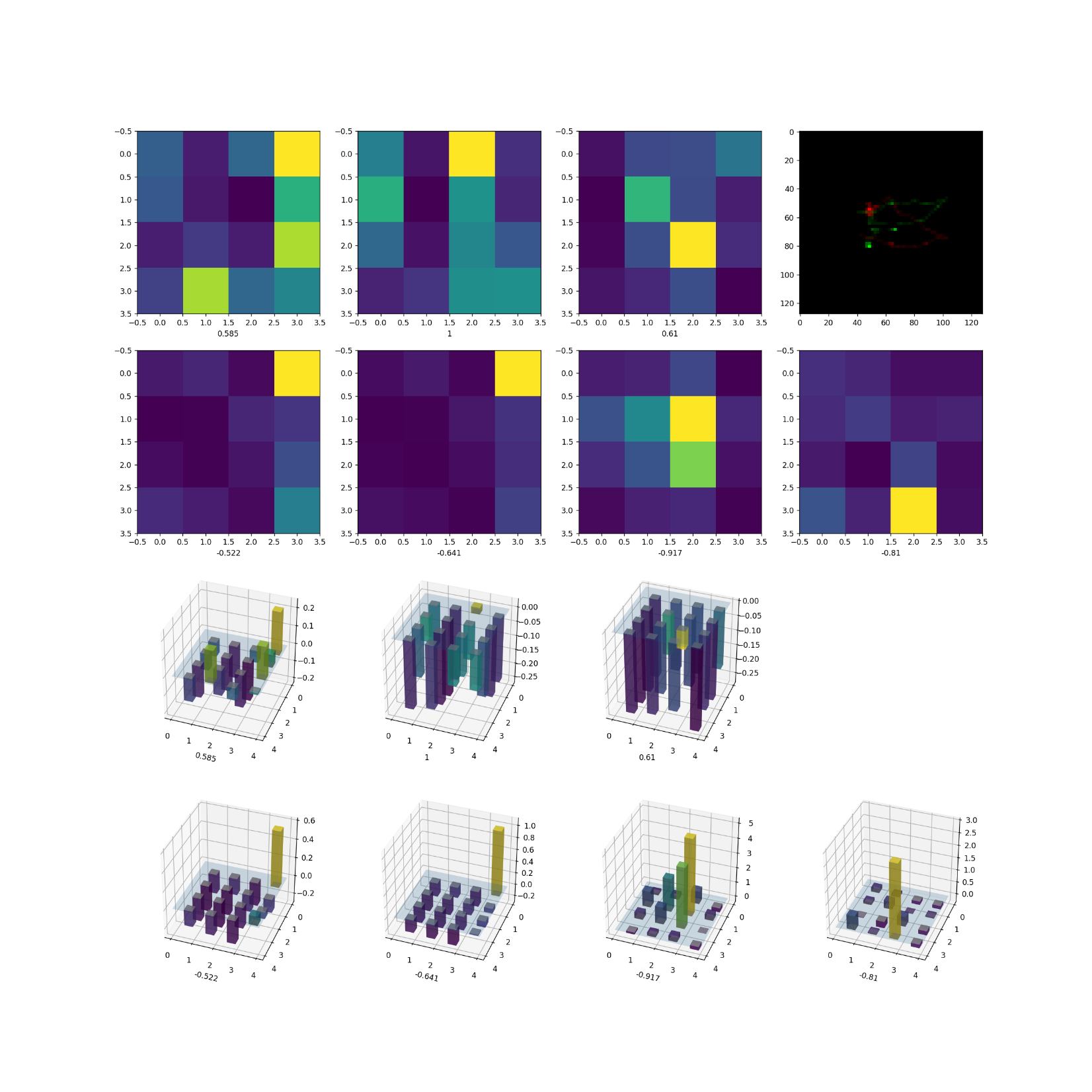 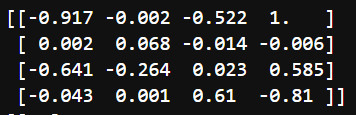 background event
0νββ event
24
Appendix: Combination of Two networks
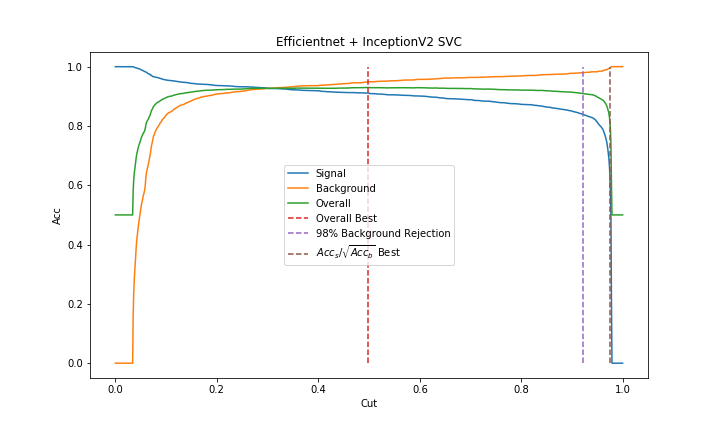 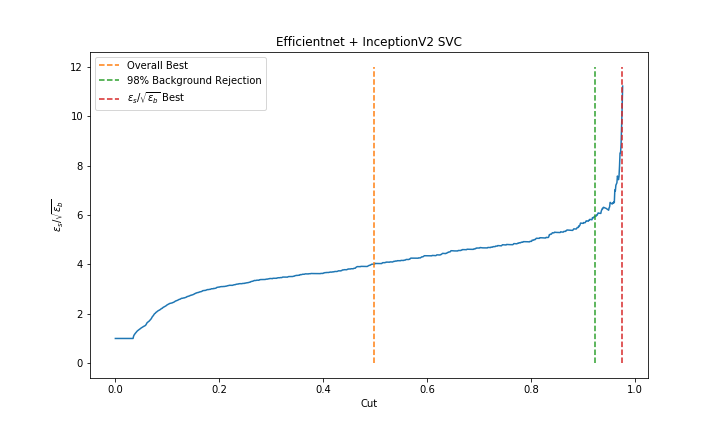 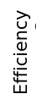 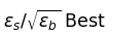 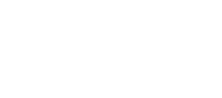 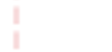 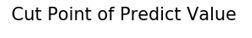 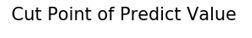 193.8% higher than CDR，81.7% higher than previous work.
25